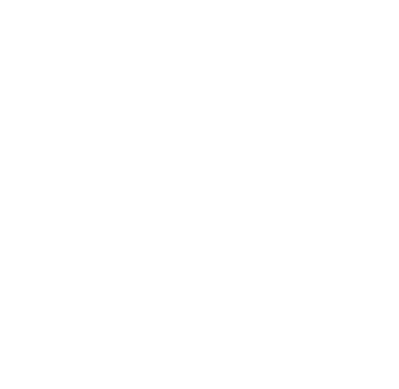 Using Query to allow easily customisable bolt-ons
SESSION 6510
20 October 2022
EMEA Alliance   20-21 October 2022
presenter
Andrew Morrell
Functional Development Lead
Queen’s University Belfast
a.morrell@qub.ac.uk
Worked with Campus Solutions for 15 years as both a developer and a functional developer on wide range of projects including Admissions, Student Registration, Data Futures and Reporting.
EMEA Alliance   20-21 October 2022
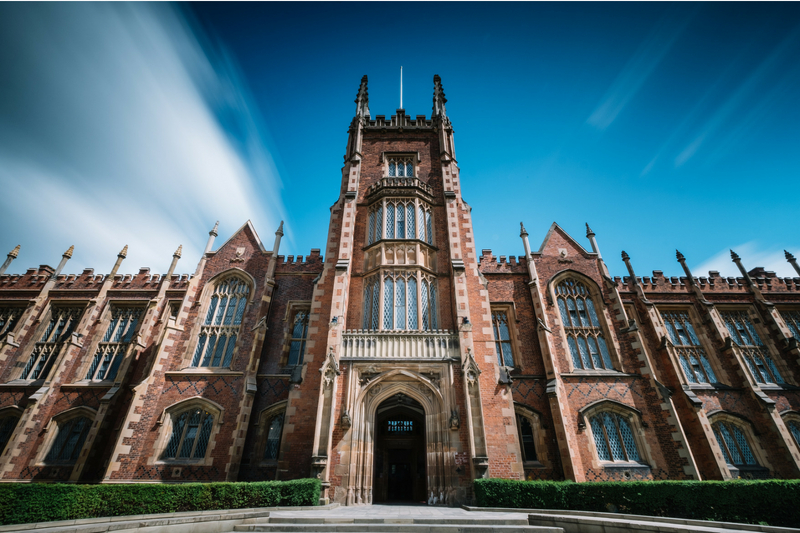 Queen’s University Belfast
Founded in 1845
Approximately 25k students
Russell Group member
EMEA Alliance   20-21 October 2022
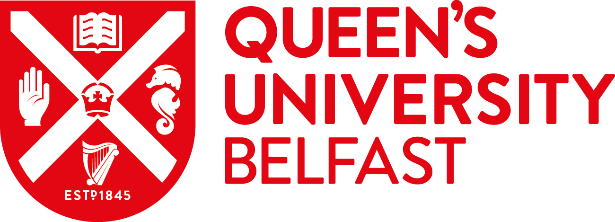 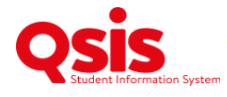 ORGANIZATION & ORACLE
Locally branded Qsis
CS 9.2 PUM25
PeopleTools 8.59.07
EMEA Alliance   20-21 October 2022
Overview
3
1
PROBLEM 2
Changing data export to new Virtual Learning Environment
PROBLEM 1
Dealing with Data Futures data collection for Students
4
2
SOLUTION 2
Utilising Query to create customisable data export interface
SOLUTION 1
Utilising Query for customisable  enrolment and registration
EMEA Alliance   20-21 October 2022
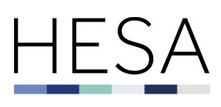 Data Futures – Statutory data Collection
Keeping on top of ever-changing HESA requirements without having to deal with multiple Requests for Change (RFCs)
EMEA Alliance   20-21 October 2022
Data Futures data model (umpteenth iteration)
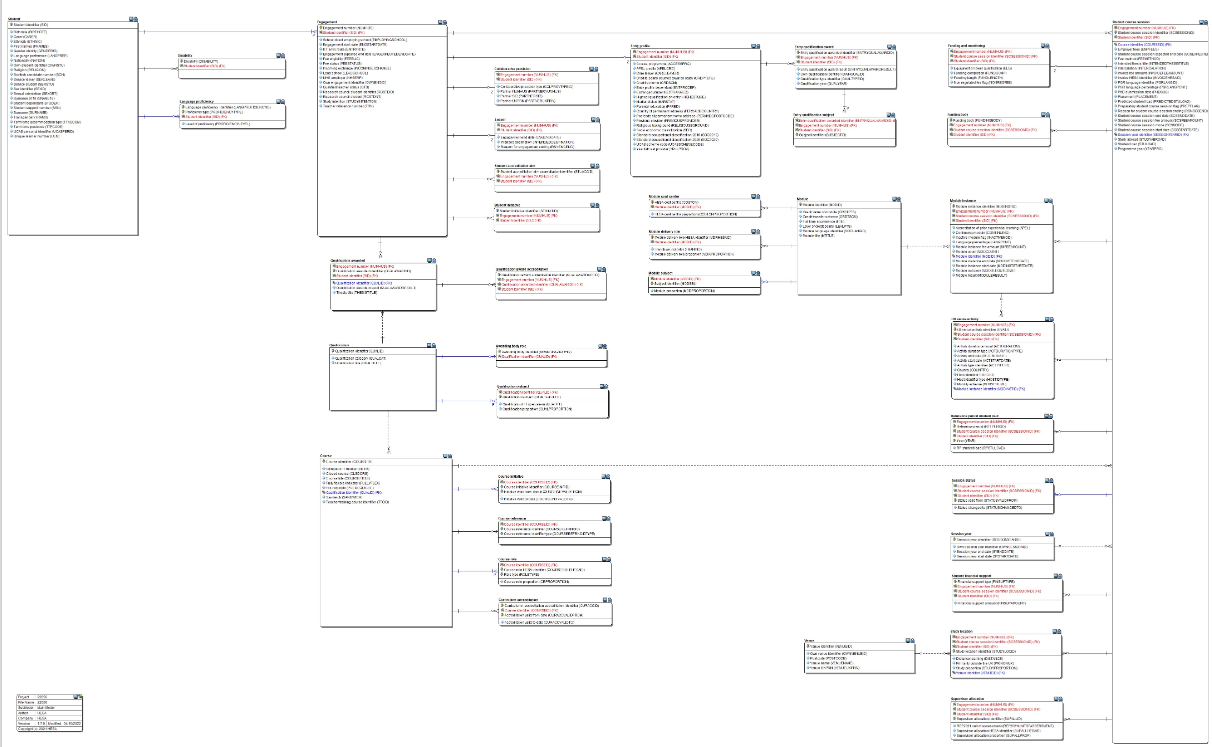 https://hesacodingmanualprod.blob.core.windows.net/strapi-files/assets/56_Data_Model_f_22_6dfcdb3dc0.pdf
EMEA Alliance   20-21 October 2022
Example Student characteristics
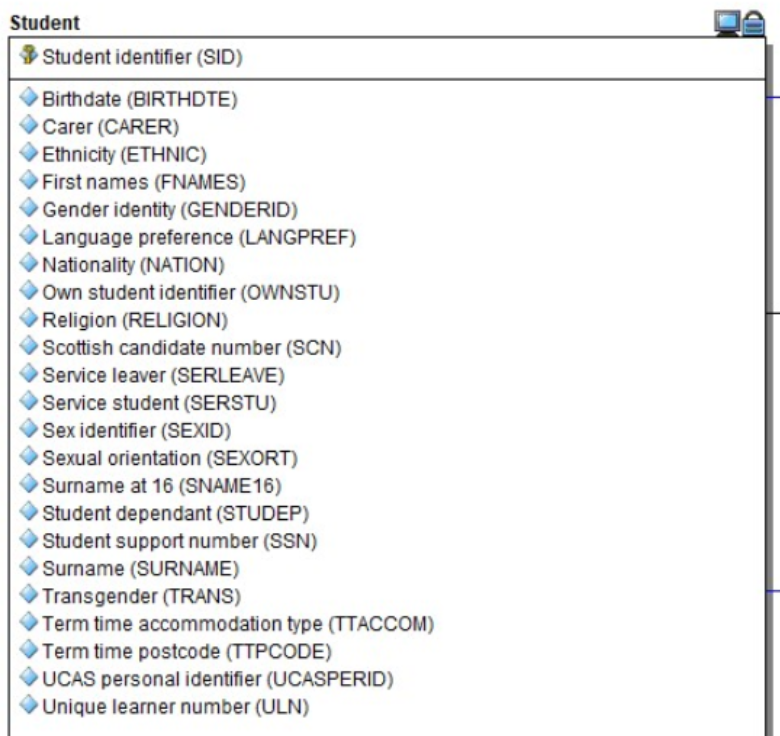 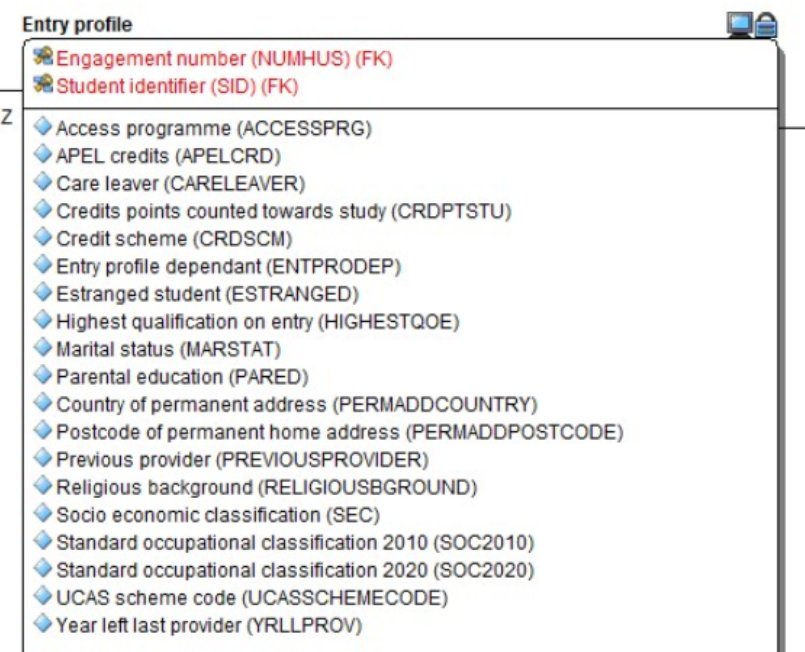 https://hesacodingmanualprod.blob.core.windows.net/strapi-files/assets/56_Data_Model_f_22_6dfcdb3dc0.pdf
EMEA Alliance   20-21 October 2022
Example Student characteristics
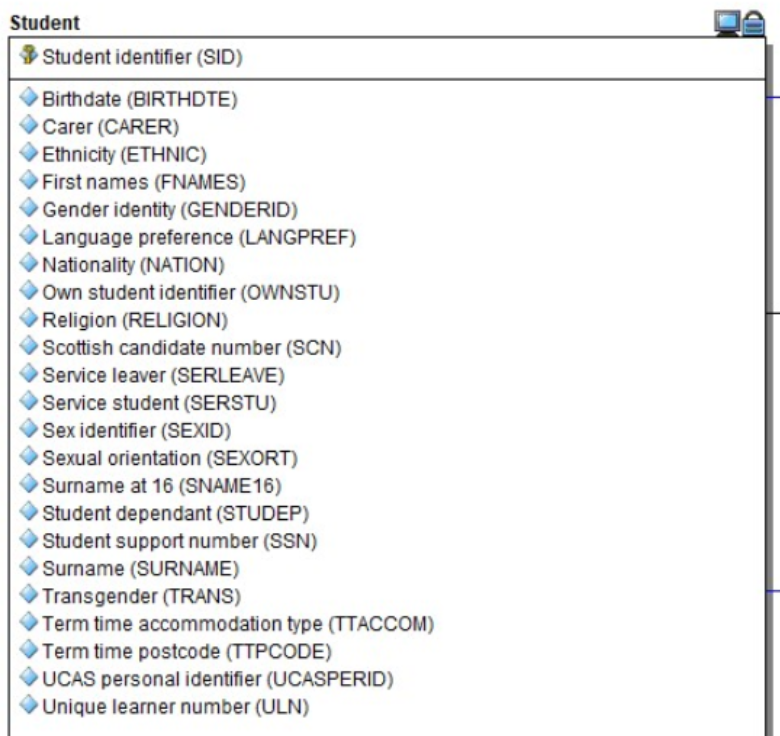 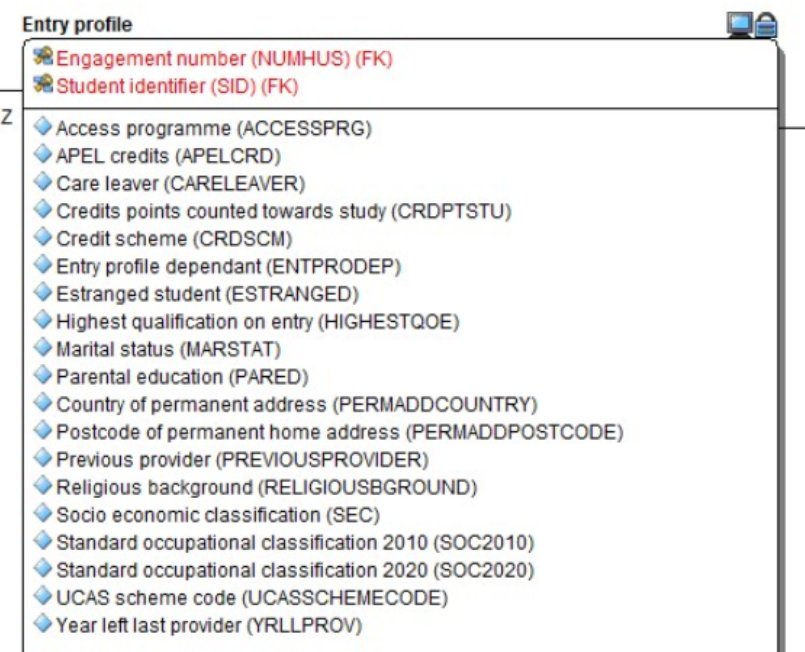 https://hesacodingmanualprod.blob.core.windows.net/strapi-files/assets/56_Data_Model_f_22_6dfcdb3dc0.pdf
EMEA Alliance   20-21 October 2022
RELIGIOUSBACKGROUND
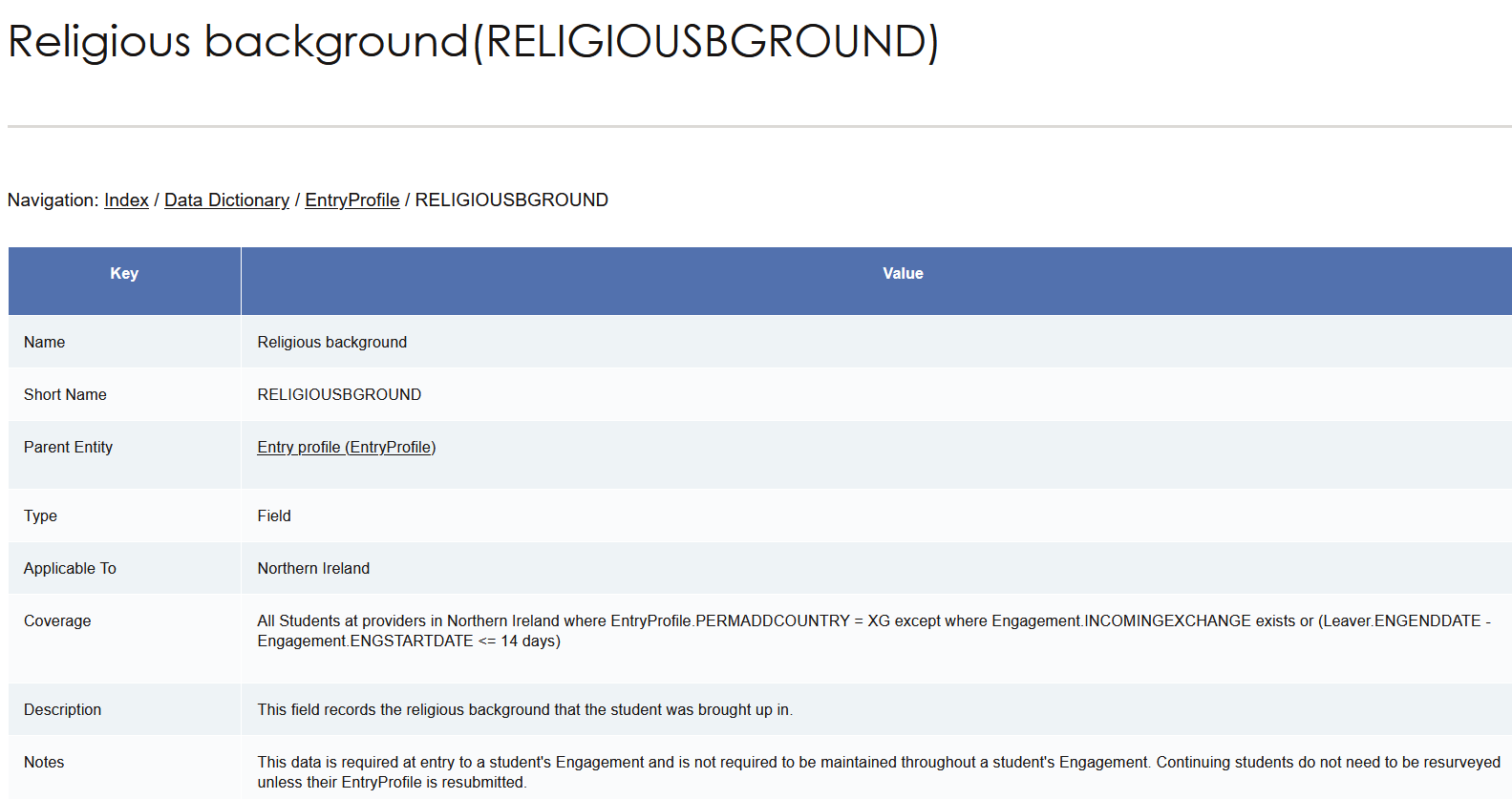 https://codingmanual.hesa.ac.uk/22056/EntryProfile/field/RELIGIOUSBGROUND
EMEA Alliance   20-21 October 2022
Competing requirements
EMEA Alliance   20-21 October 2022
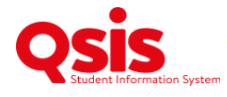 CUSTOMISABLE ENROLMENT AND REGISTRATION
Utilising Queries, we developed a solution to meet all the competing requirements.
EMEA Alliance   20-21 October 2022
What the individual student sees
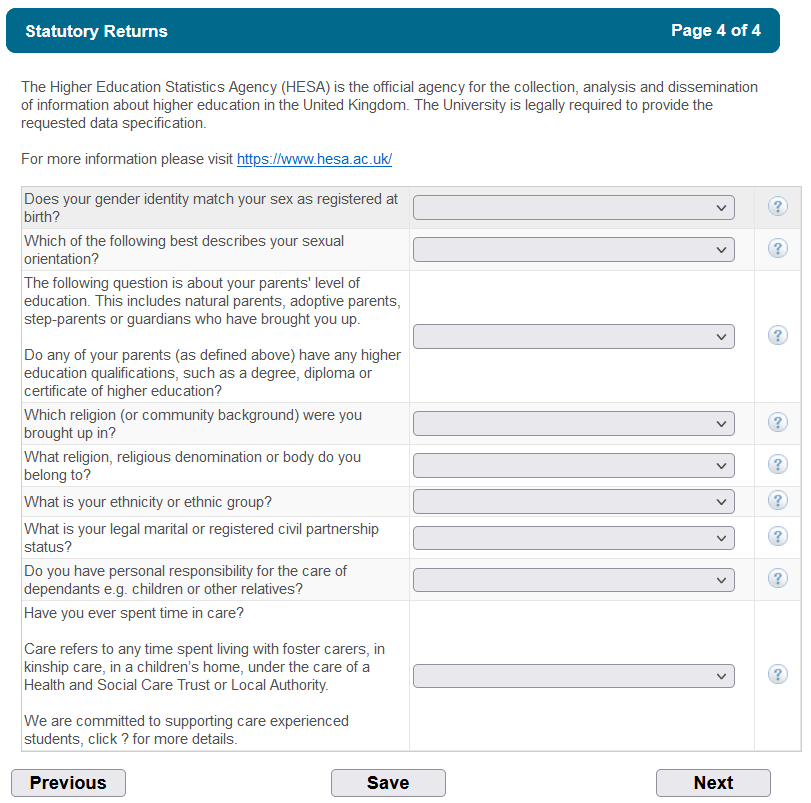 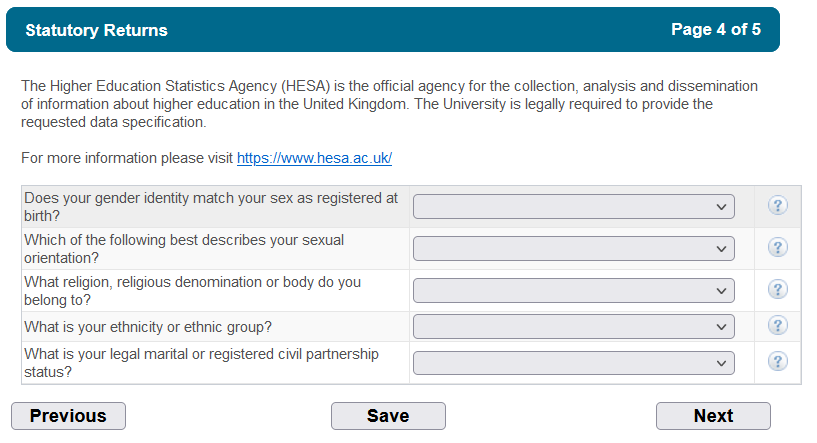 International First Year Student
Northern Ireland First Year Student
EMEA Alliance   20-21 October 2022
GDPR – Clear Collection Purposes
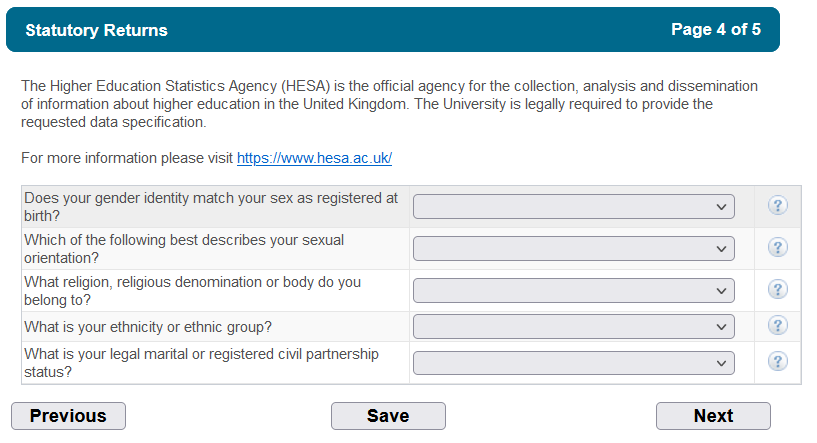 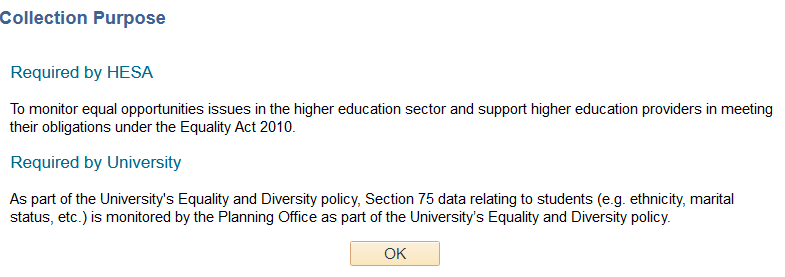 EMEA Alliance   20-21 October 2022
Configuration COMPONENT - OVERVIEW
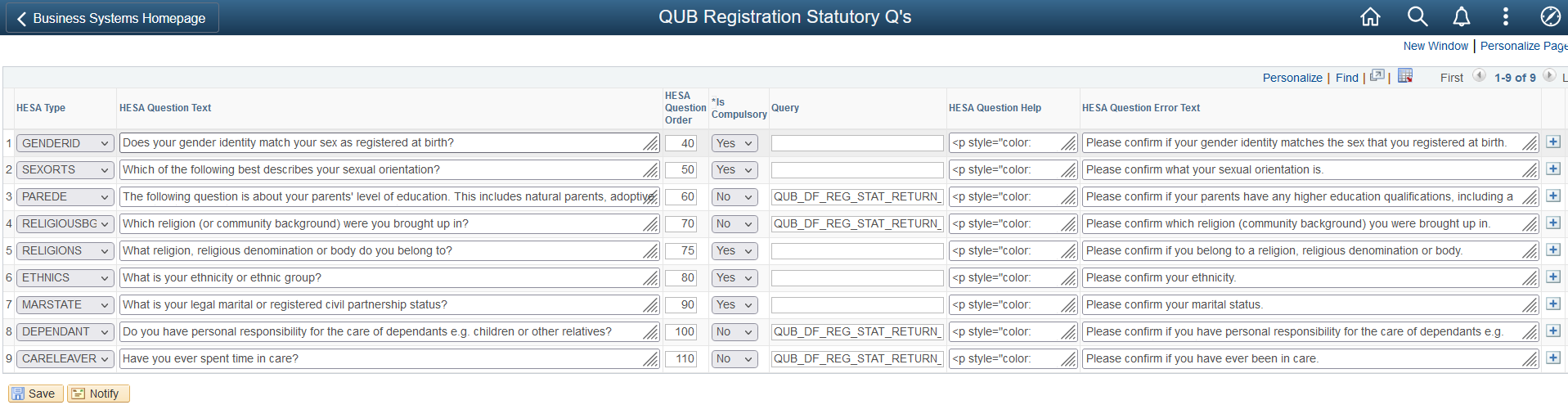 EMEA Alliance   20-21 October 2022
CONFIGURATION – DETAIL 1
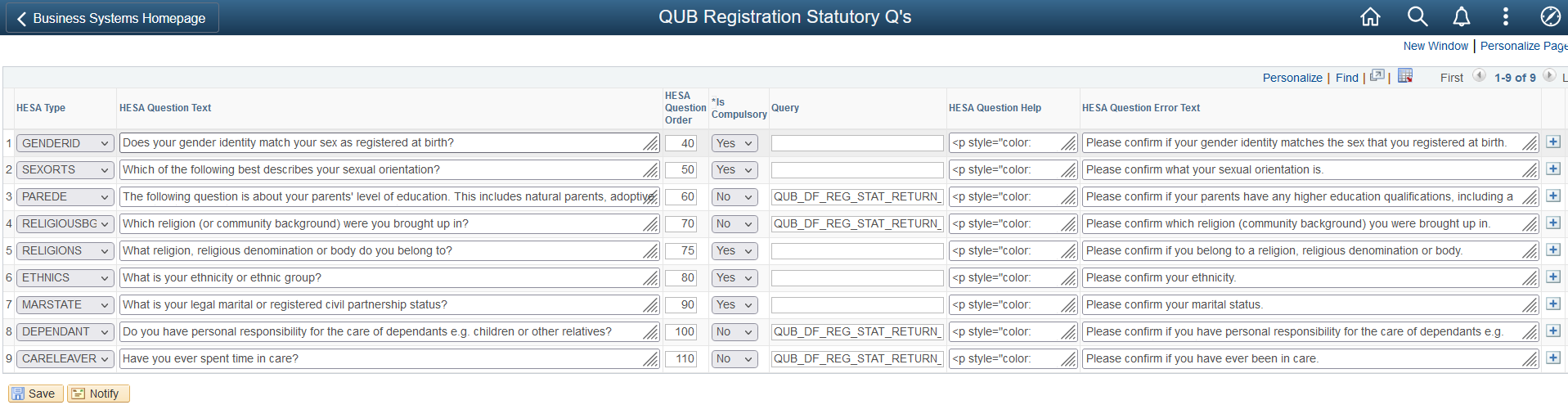 EMEA Alliance   20-21 October 2022
Configuration – Detail 2
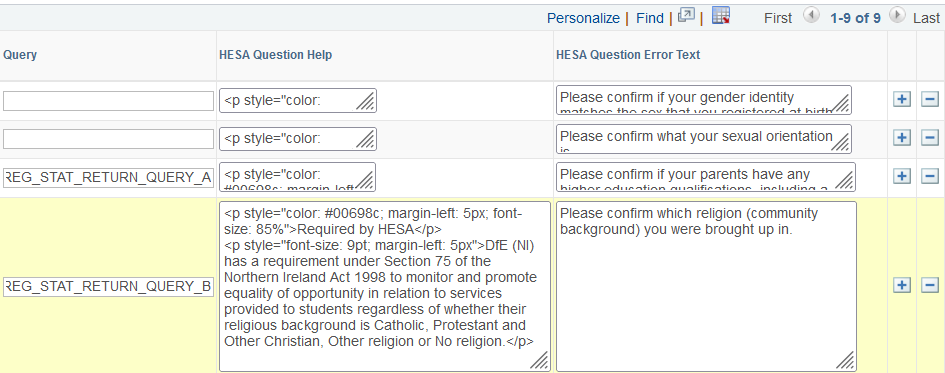 EMEA Alliance   20-21 October 2022
Configuration – QUERY EXAMPLE
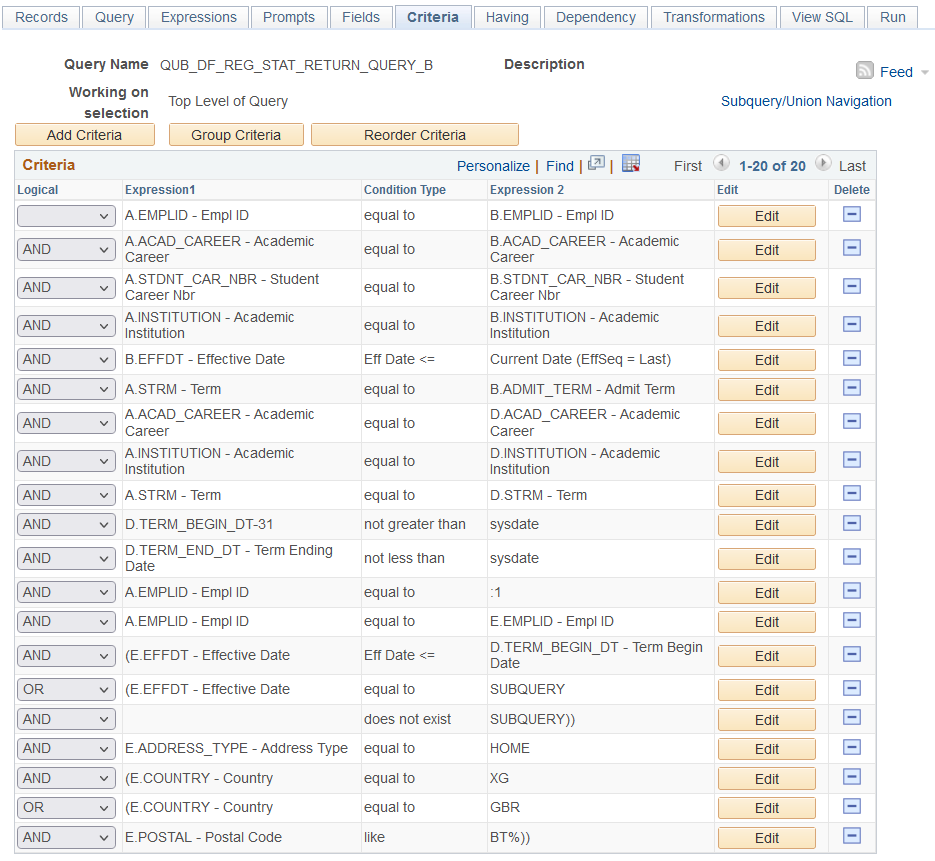 EMEA Alliance   20-21 October 2022
UNDER THE HOOD – Code snippets
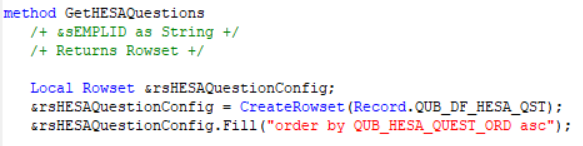 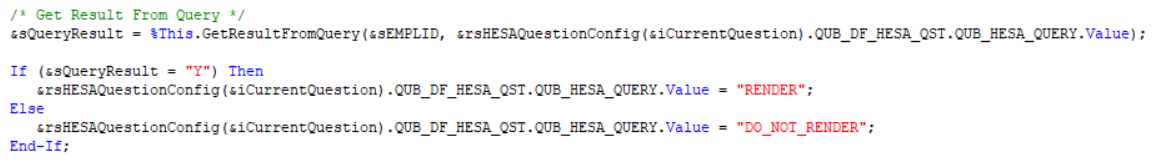 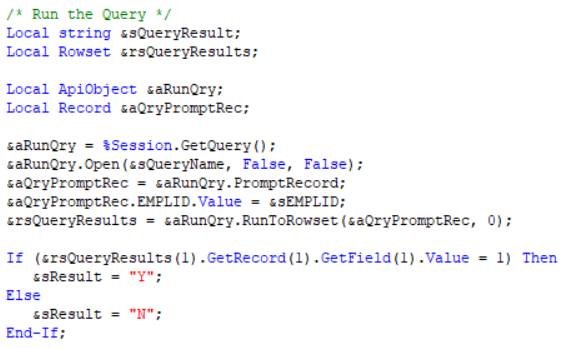 EMEA Alliance   20-21 October 2022
Competing requirements
Queries can be (and have been) changed when requirements change
Clear collection purposes
One configuration page to drive all combinations
Students only fill in necessary questions
EMEA Alliance   20-21 October 2022
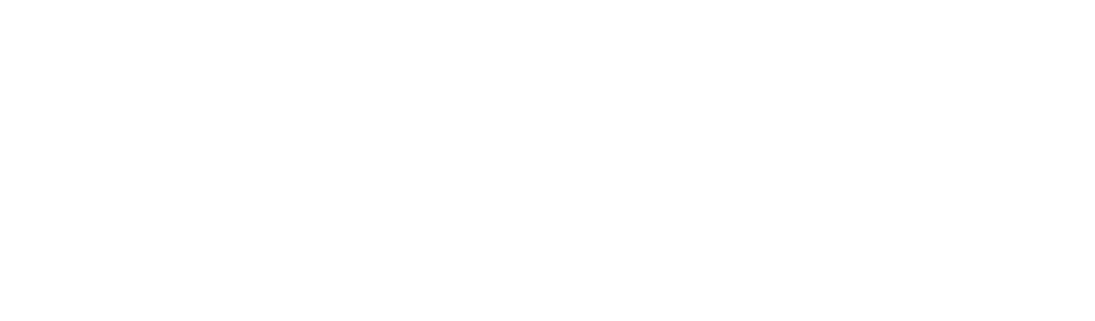 New Virtual learning environment interface
How do you provide a solution when you know they’re going to change their mind
EMEA Alliance   20-21 October 2022
Data model
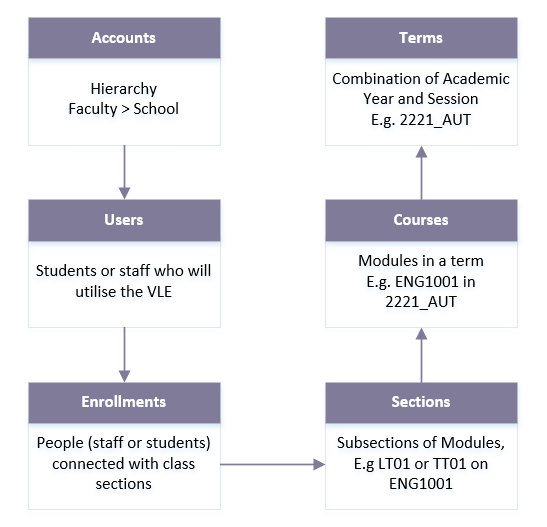 Daily feed of information from Campus Solutions to Canvas

Each entity requires separate CSV
EMEA Alliance   20-21 October 2022
Identified issues/Opportunities
EMEA Alliance   20-21 October 2022
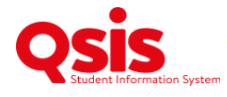 CUSTOMISABLE DATA export tool
Utilising Queries, we developed a reusable solution to allow gradual enhancement.
EMEA Alliance   20-21 October 2022
Data Export Tool
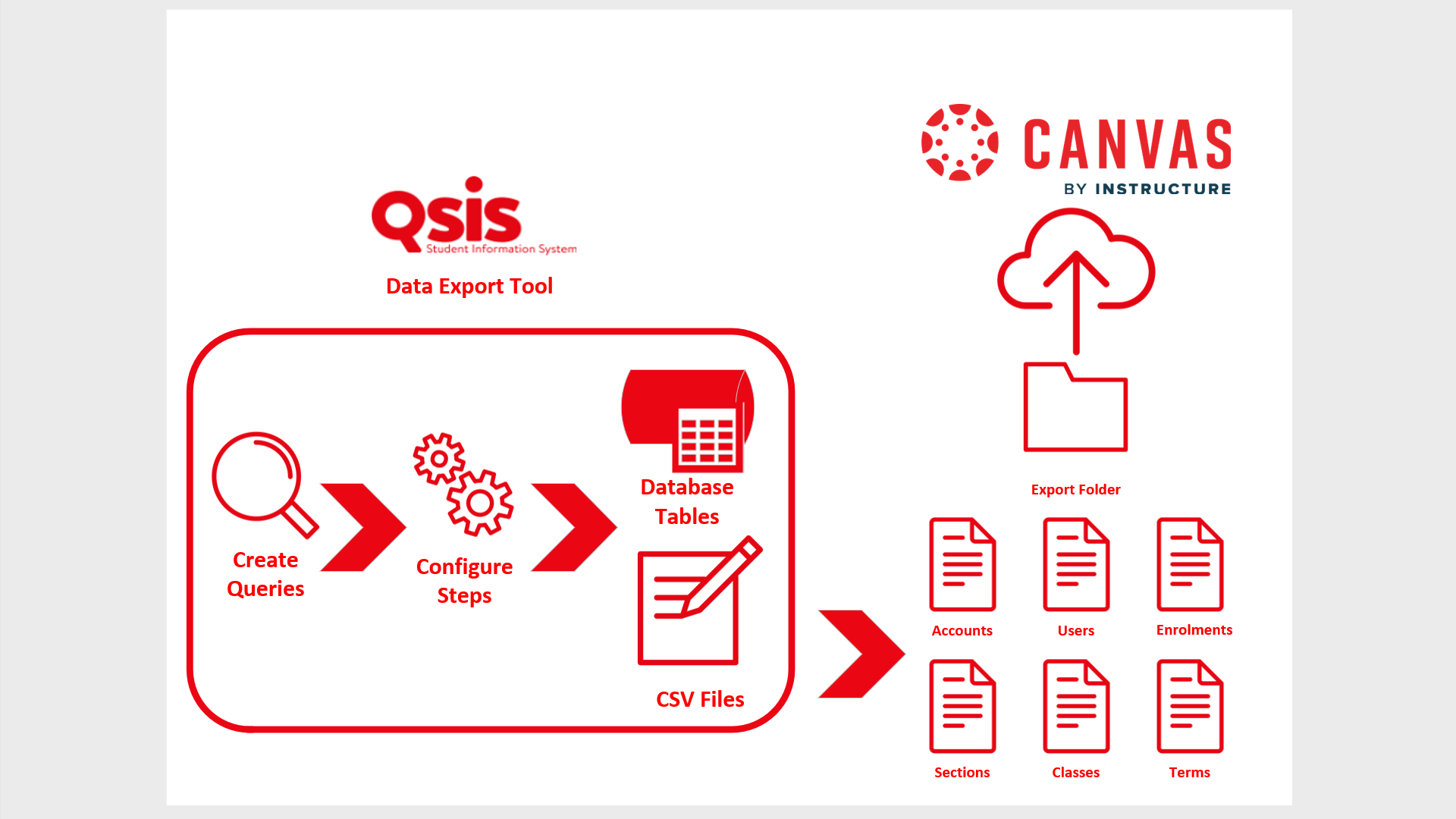 EMEA Alliance   20-21 October 2022
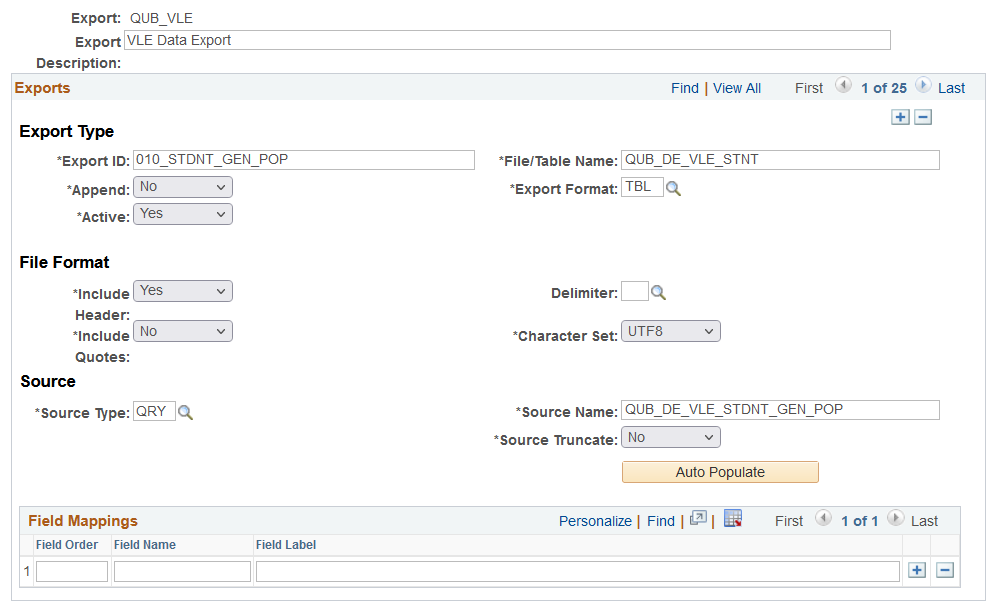 EMEA Alliance   20-21 October 2022
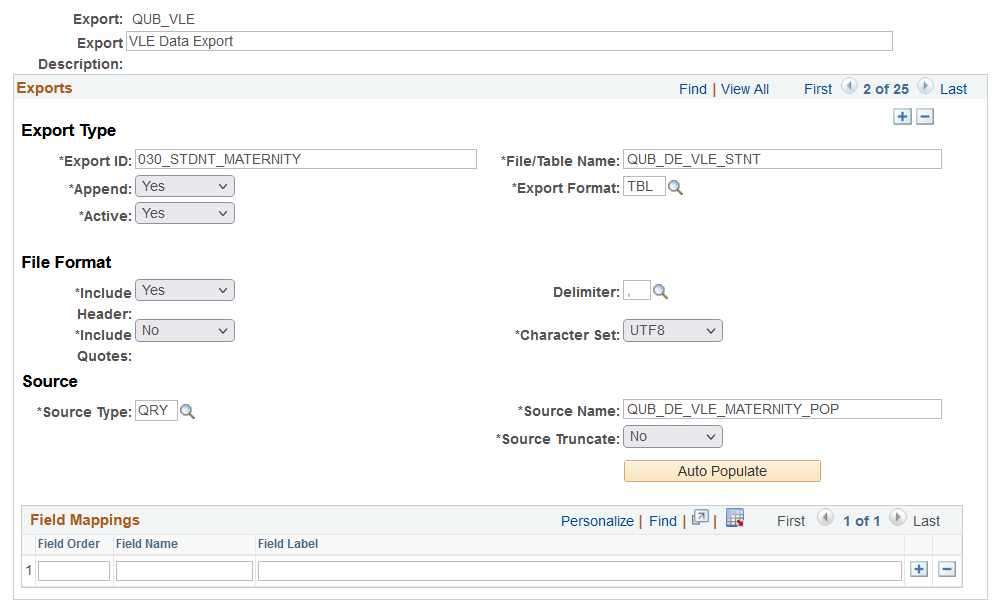 EMEA Alliance   20-21 October 2022
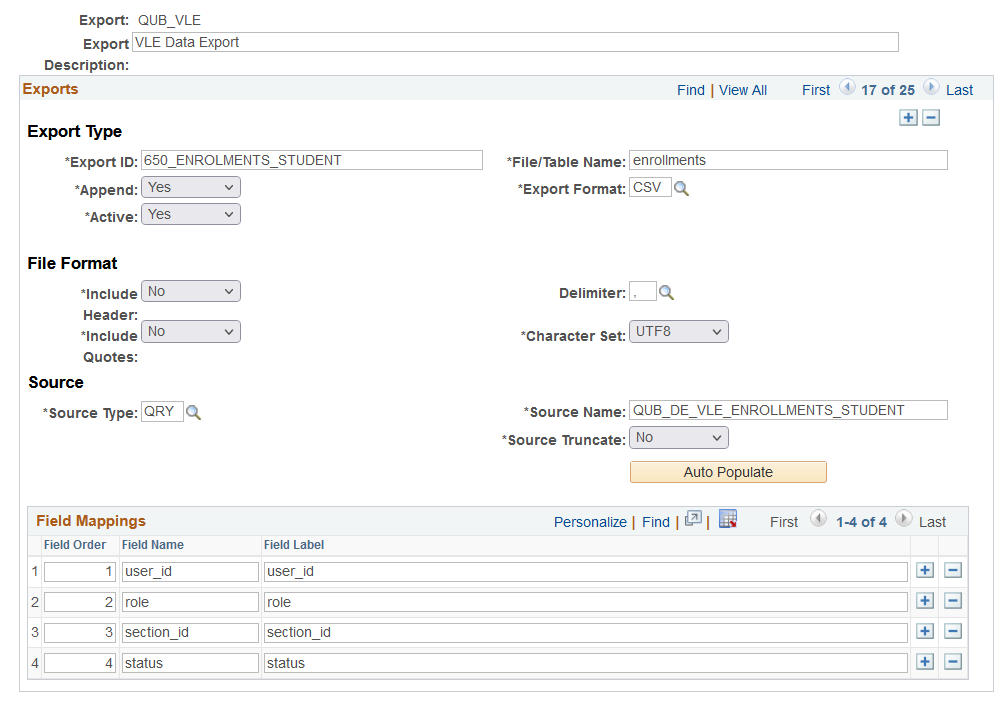 EMEA Alliance   20-21 October 2022
Query provides complete flexibility
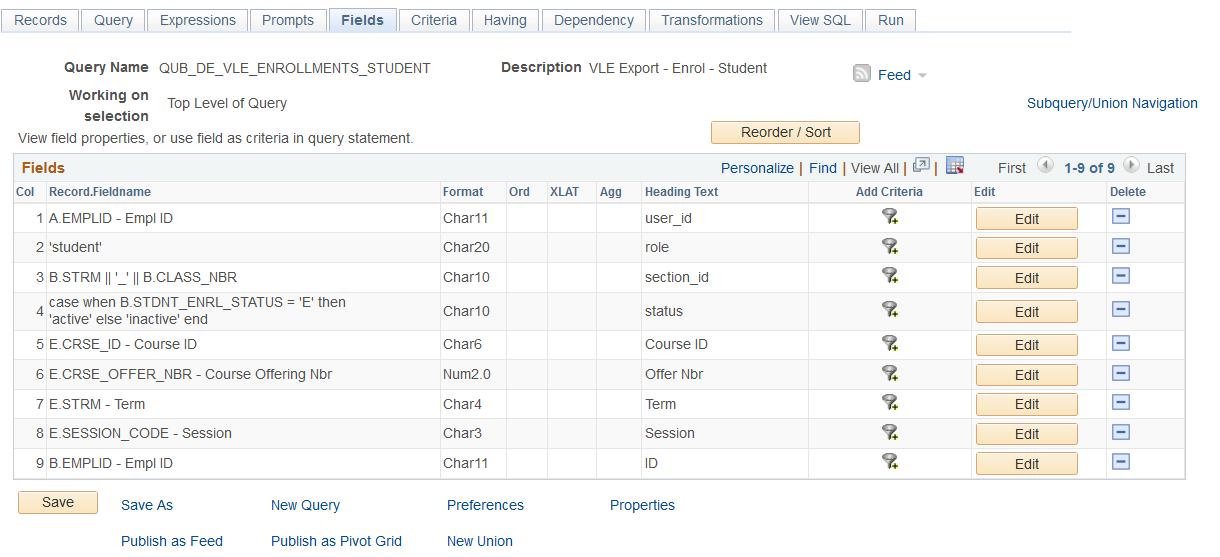 EMEA Alliance   20-21 October 2022
QUERY SECURITY – ADD A DUMMY RECORD
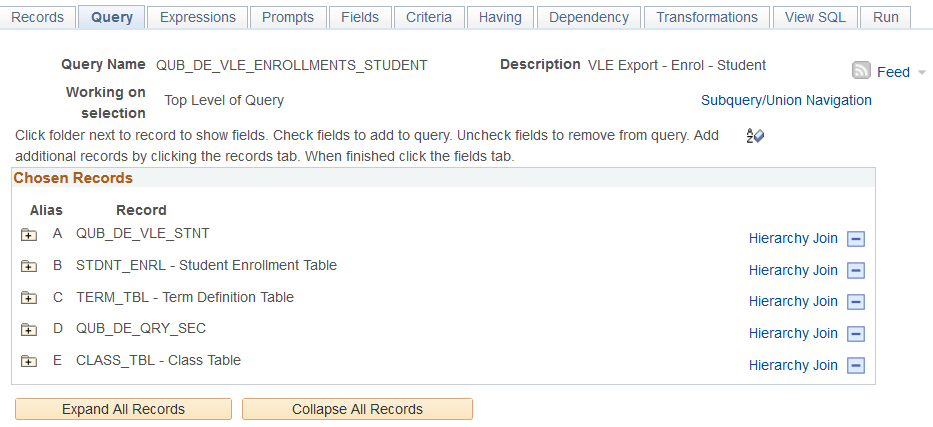 EMEA Alliance   20-21 October 2022
Identified issues/Opportunities
Within a month of going live, a change in definition was required
Query allows easy selection of required cohorts
The tool has been re-used to create other interfaces with improved time for delivery
Amend the queries not the code when new groups required
EMEA Alliance   20-21 October 2022
Concluding thoughts
ANY QUESTIONS?
EMEA Alliance   20-21 October 2022
presenter
Andrew Morrell
Functional Development Lead
Queen’s University Belfast
a.morrell@qub.ac.uk
all Alliance presentations will be available for download from the Conference Site
EMEA Alliance   20-21 October 2022
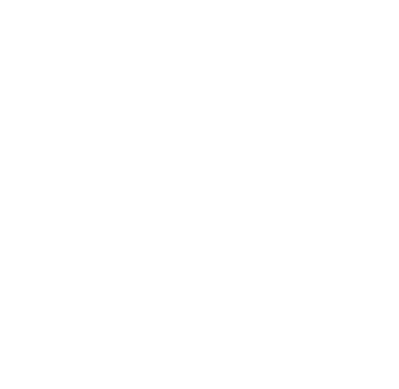 THANK YOU!
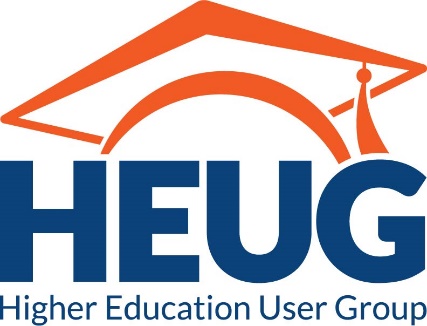 EMEA Alliance   20-21 October 2022